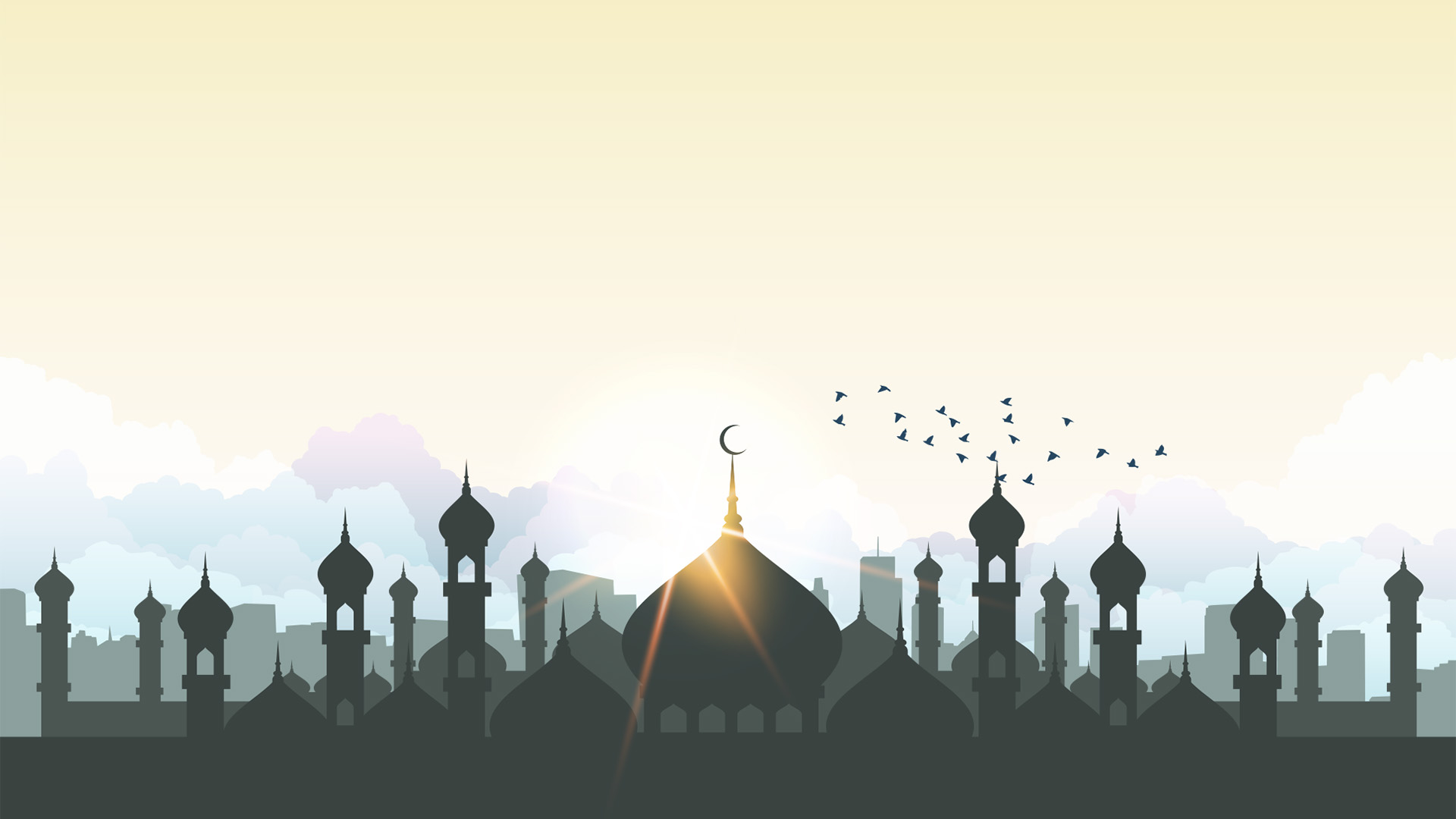 حفظ الله تعالى للسنة النبوية
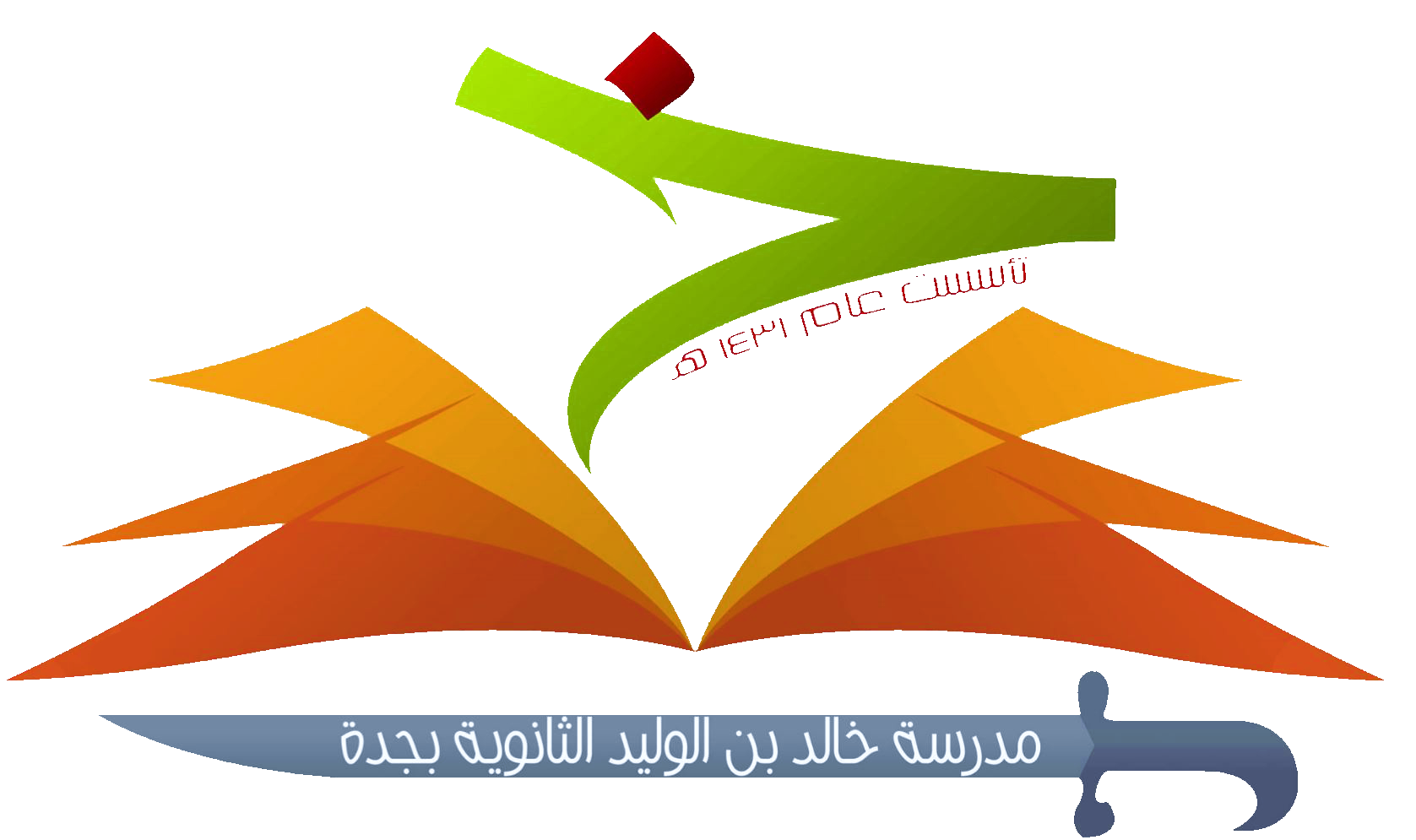 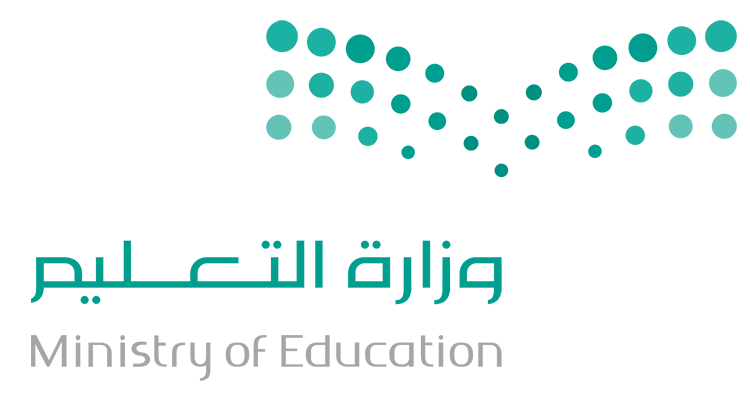 الوحدة: الأولى
الصفحة: 16
معلم المادة:   أ. أحمد جمعان الغامدي
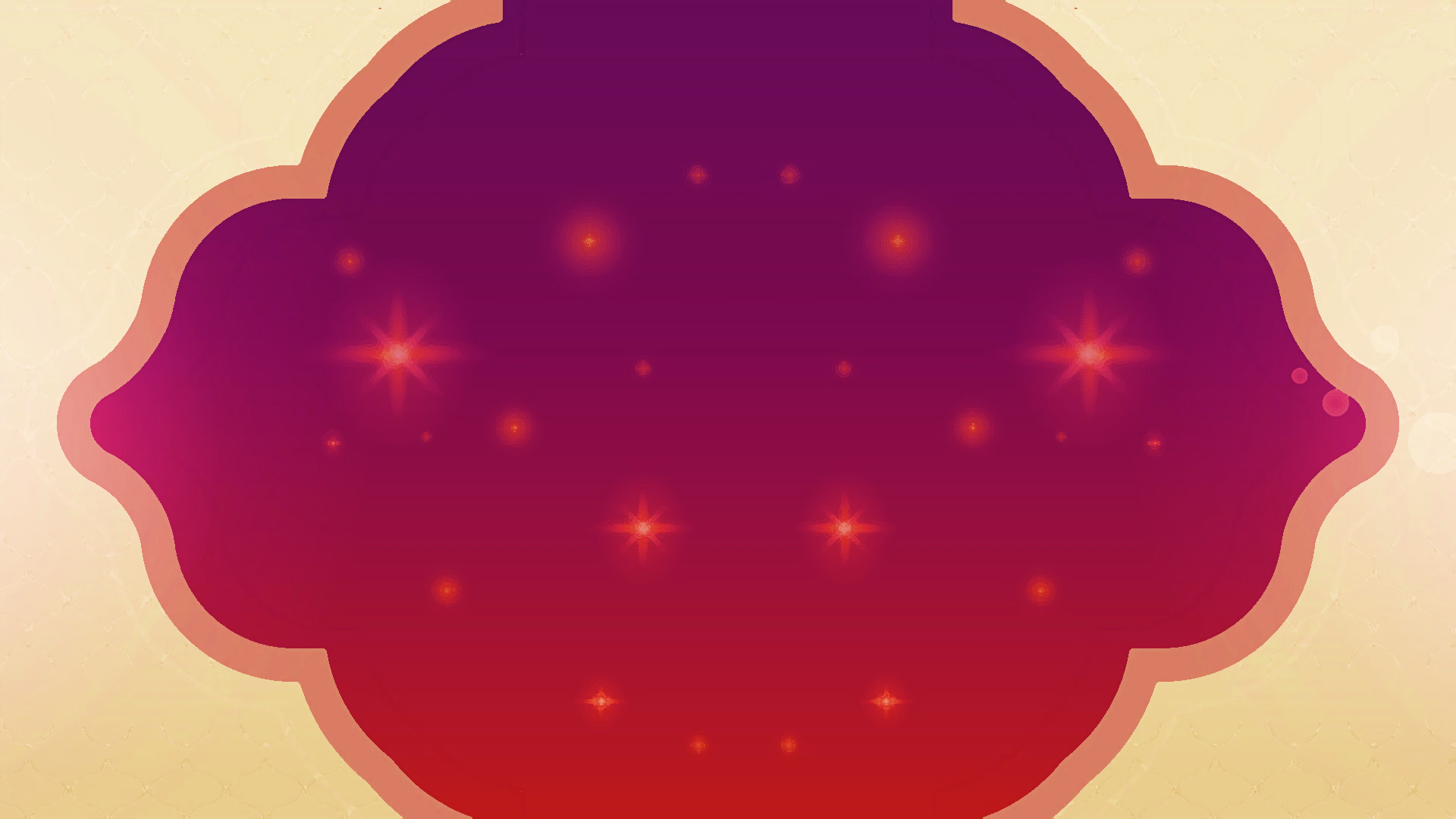 حفظ الله للسنة النبوية
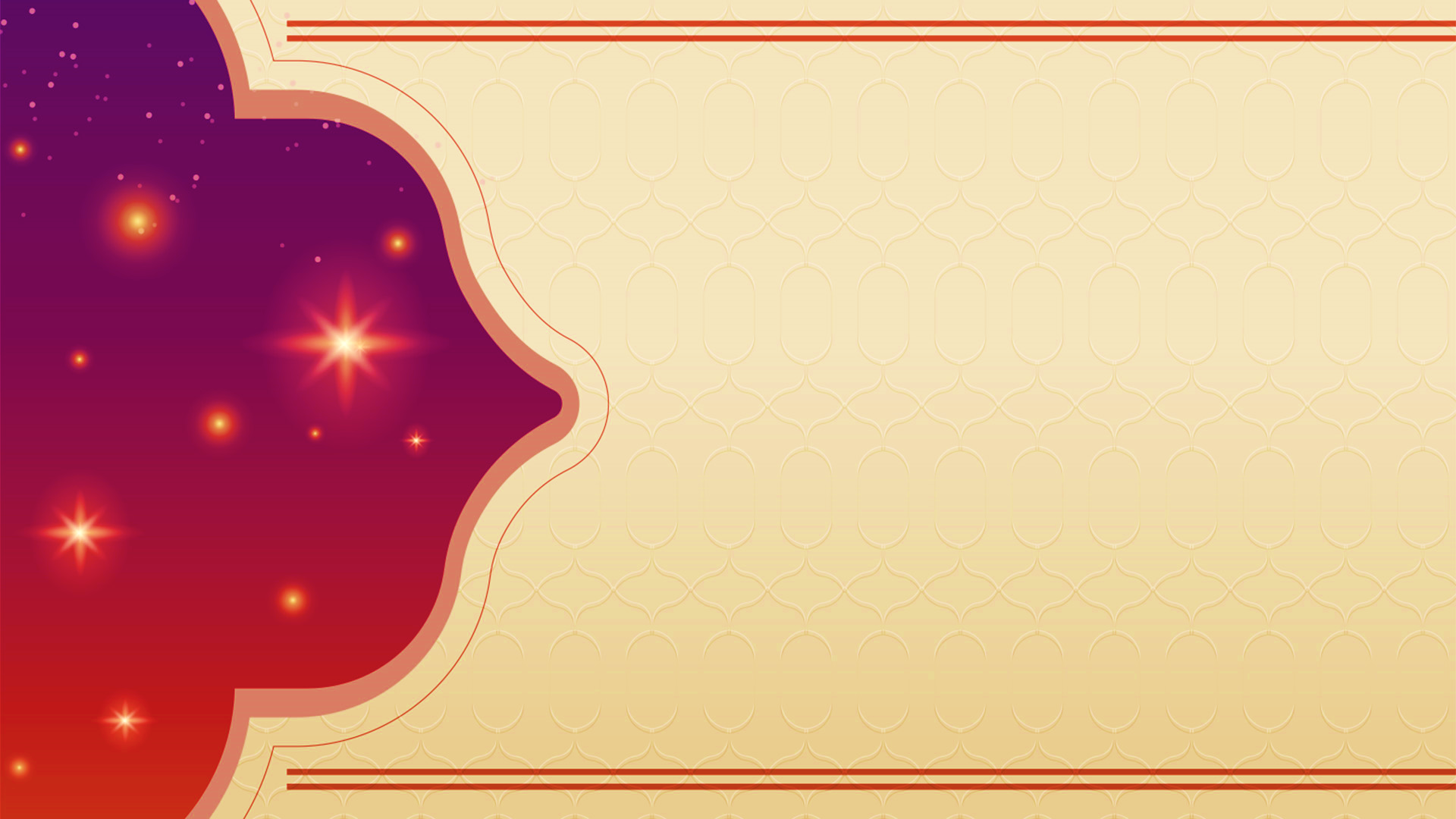 حفظ الله للسنة النبوية
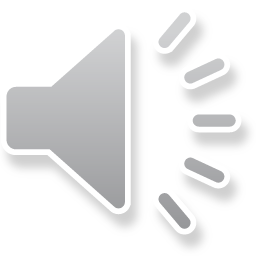 لما كان رسول الله ﷺ هو المبلغ عن الله تعالى فقد أمر الله تعالى نبيه محمد ﷺ ببيان لقرآن الكريم للناس، فقال:
(وَأَنزَلْنَا إِلَيْكَ الذِّكْرَ لِتُبَيِّنَ لِلنَّاسِ مَا نُزِّلَ إِلَيْهِمْ )
فكانت السنة النبوية بيانًا للقرآن الكريم ، وقد تكفل الله سبحانه و تعالى بحفظ هذا القرآن الذي أنزله على نبيه محمد ﷺ  وهذا يتضمن حفظ السنة المبينة له ، قال تعالى :
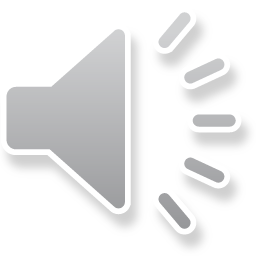 (إِنَّا نَحْنُ نَزَّلْنَا الذِّكْرَ وَإِنَّا لَهُ لَحَافِظُونَ)
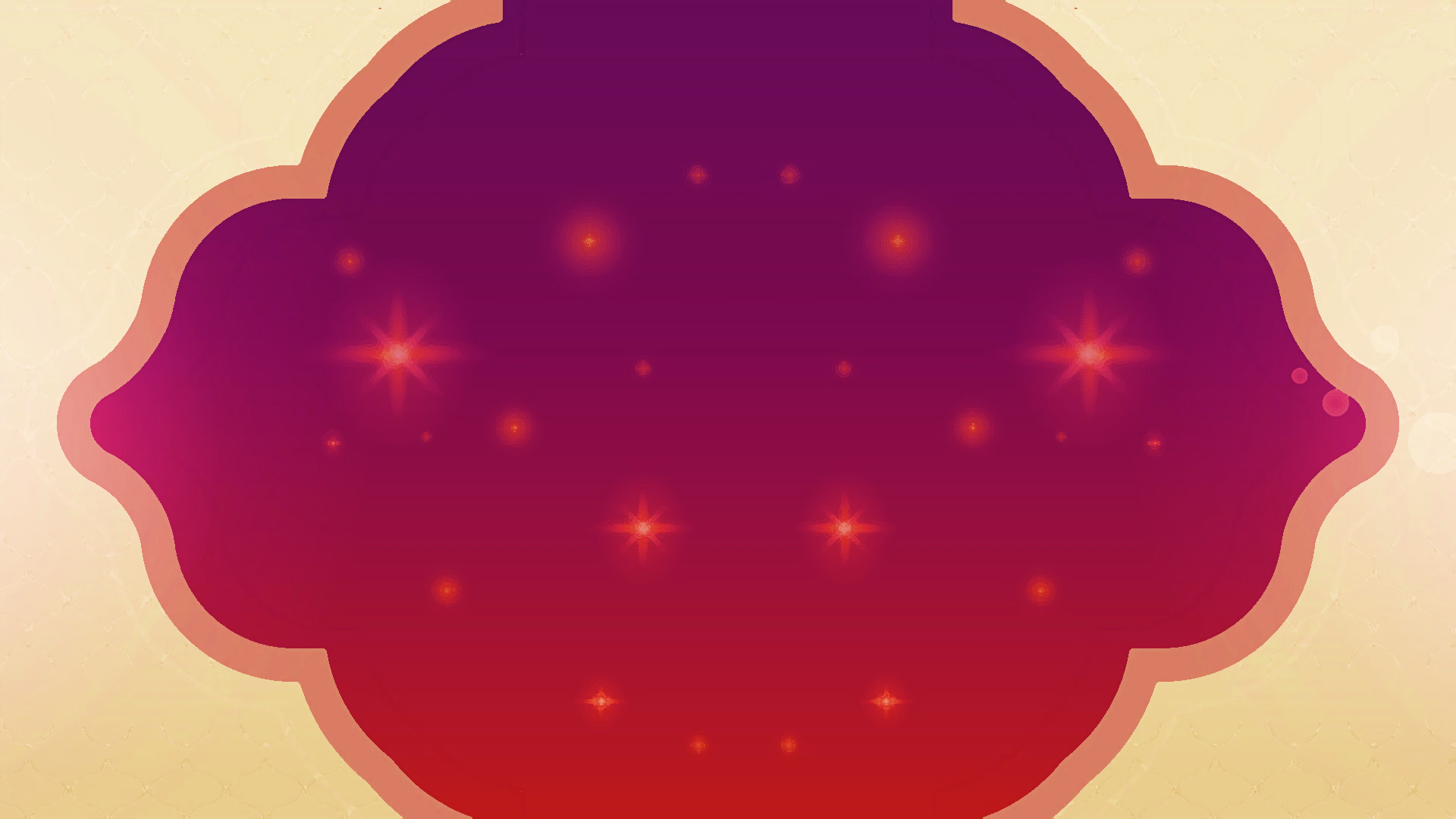 حث النبي ﷺ عل حفظ السنة النبوية وتبليغها للناس
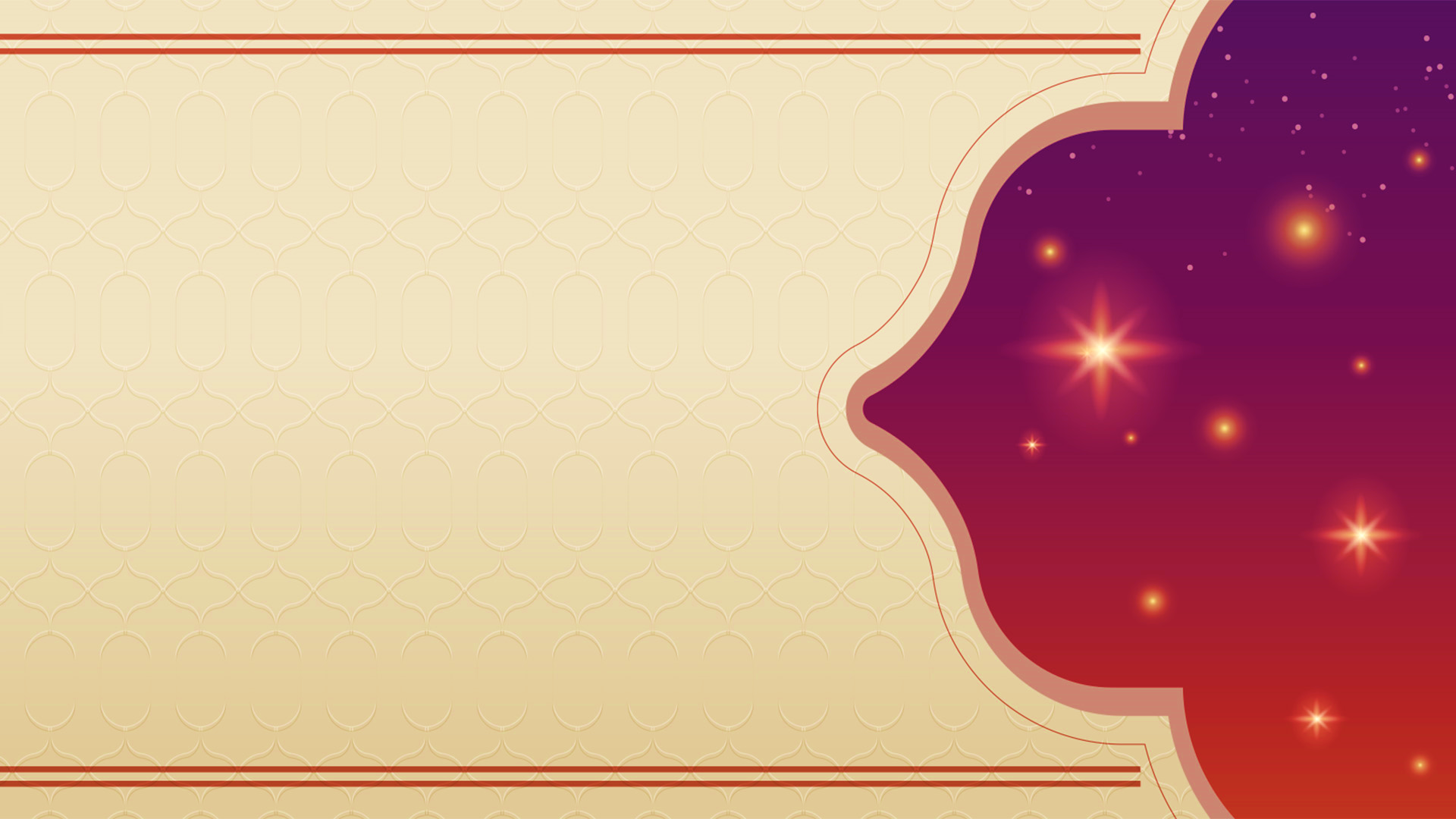 حث النبي ﷺ عل حفظ السنة النبوية وتبليغها للناس
لما للسنة النبوية من منزلة عظيمة فقد أمر النبي ﷺ بحفظها وتبليغها للناس ، قفال ﷺ: ( نضر الله امرءًا سمع مقالتي فوعاها ، ثم أداها إلى من لم يسمعها ؛ فرب حامل فقهٍ لا فقه له ، ، رب حامل فقهٍ إلى من هو أفقه منه )
وقال ﷺ لوافد بن عبد القيس : ( احفظوهن و أخبروا بهن من وراءكم )
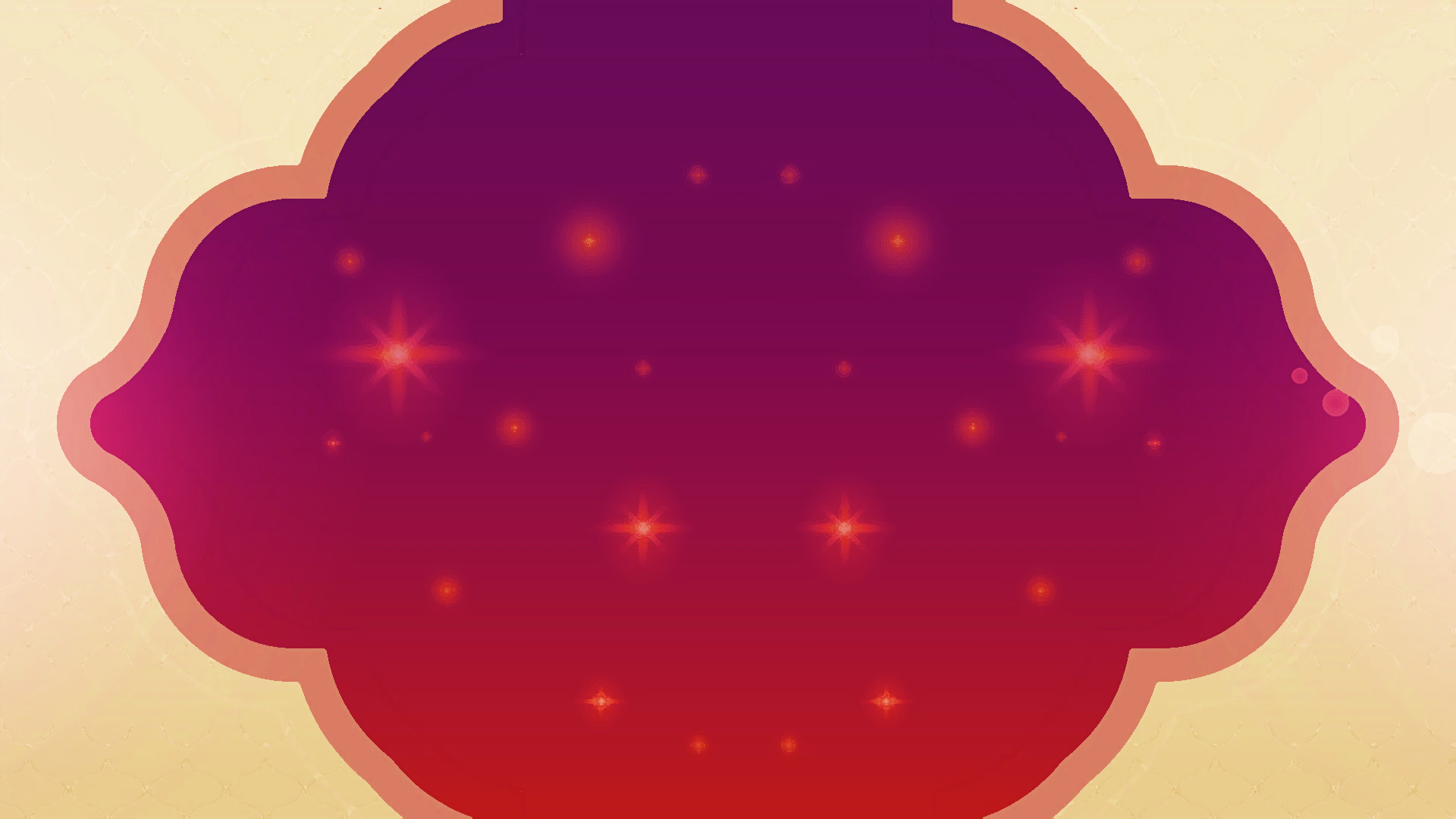 مراحل كتابة السنة و تدوينها
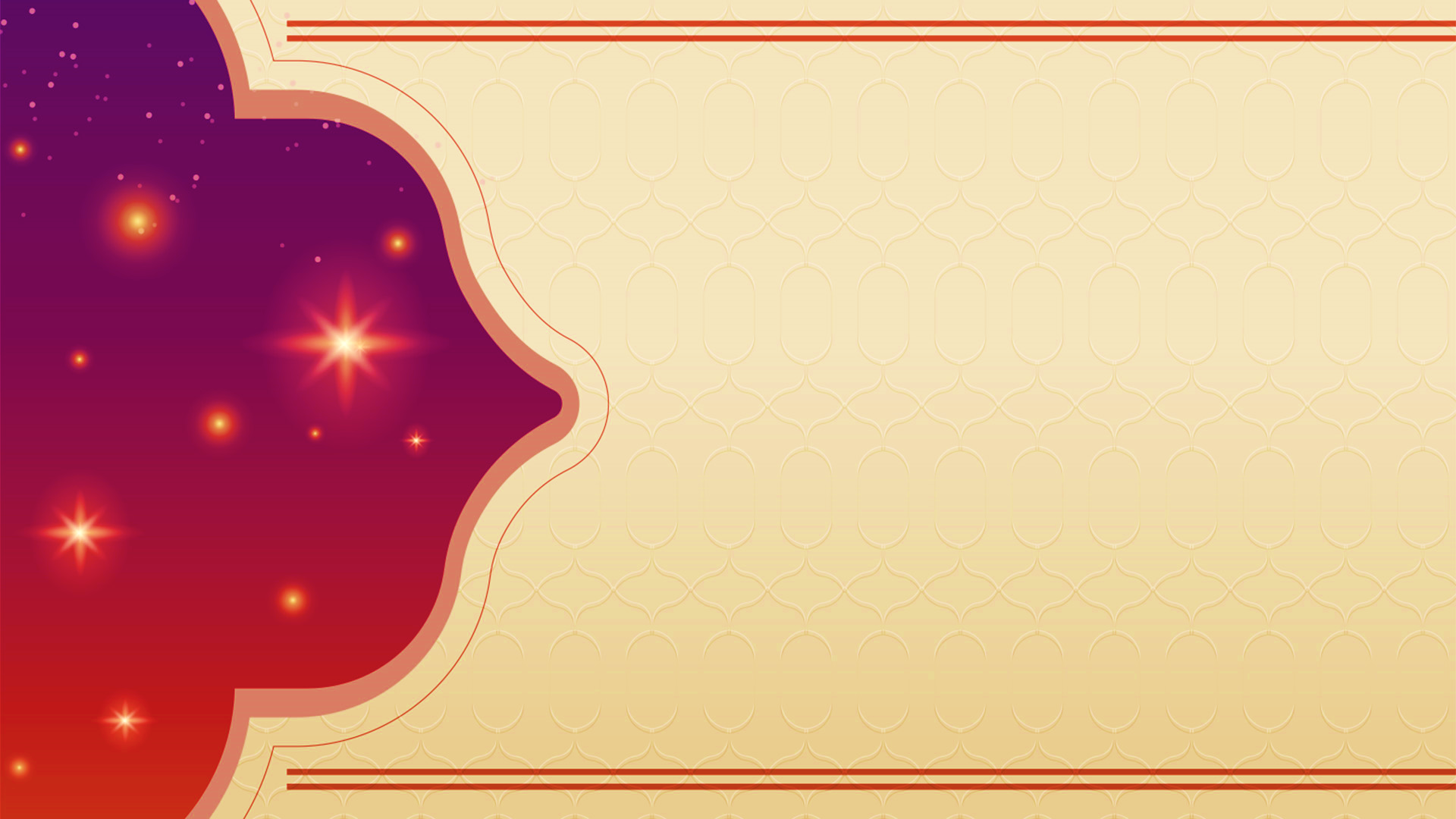 مراحل كتابة السنة و تدوينها
المرحلة الأولى : الكتابة في عهد النبي ﷺ وأصحابه
مرت كتابة الحديث النبوي وتدوينه بعدة مراحل ، يمكن إجمالها فيما يأتي :
وذلك في القرن الأول الهجري ، نهى النبي ﷺ عن كتابة أحاديثه 
في أول الإسلام خشية اختلاطها بالقرآن ، فعن أبي سعيد الخدري
 رضي الله عنهما أن رسول الله ﷺ قال : ( لا تكتبوا عني ، ومن كتب عني غير القرآن فليمحه ). ثم أذن ﷺ لبعض الصحابة رضي الله عنهم ، قال أبو هريرة رضي الله عنه : ( وما من أصحاب النبي ﷺ أحد أكثر حديثاً مني ؛ إلا ما كان من عبدالله بن عمرو ؛ فإنه يكتب ولا أكتب ).
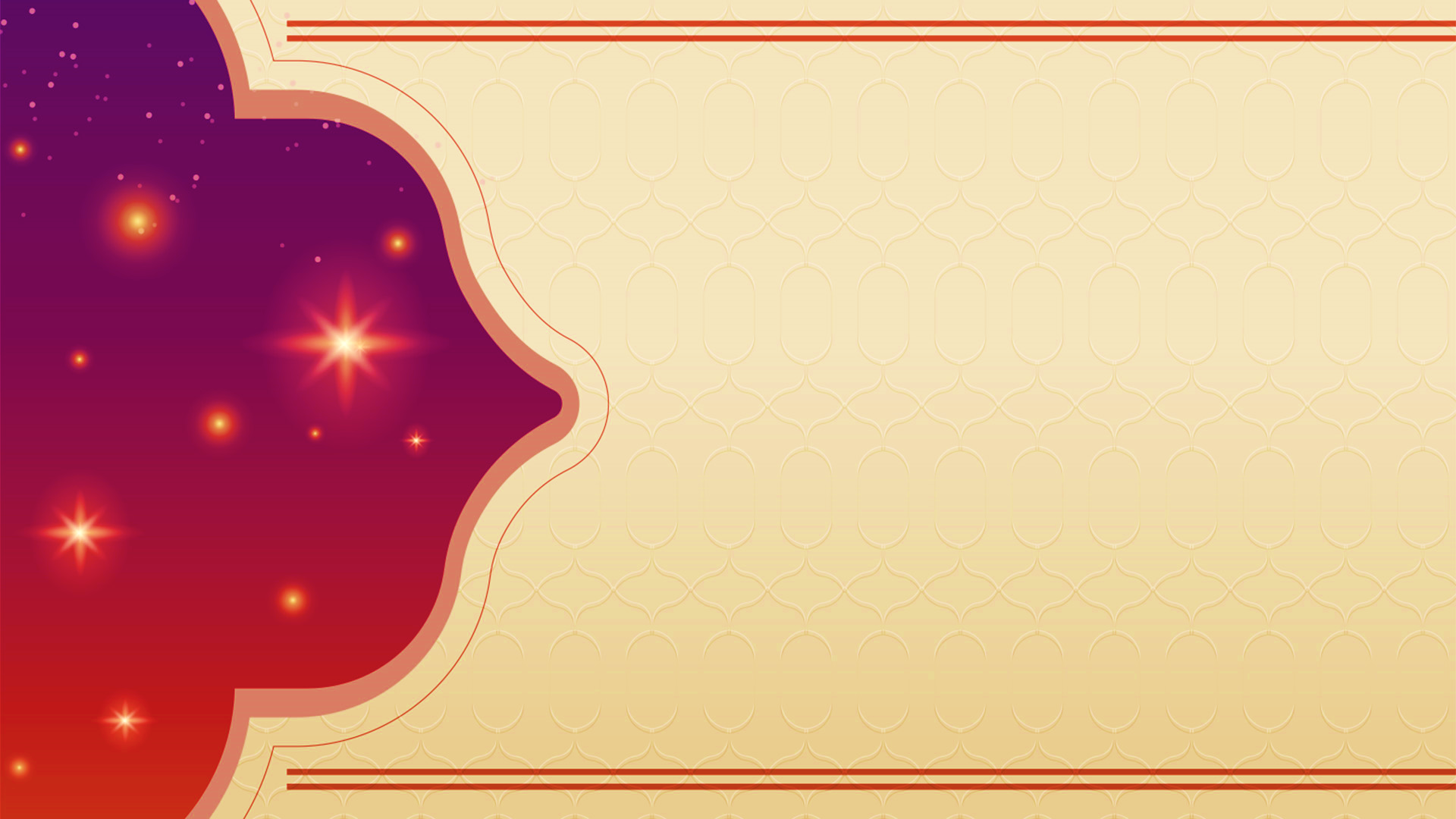 مراحل كتابة السنة و تدوينها
المرحلة الأولى : الكتابة في عهد النبي ﷺ وأصحابه
مرت كتابة الحديث النبوي وتدوينه بعدة مراحل ، يمكن إجمالها فيما يأتي :
وقال عبدالله بن عمرو بن العاص رضي الله عنهما كنت أكتب كل 
شيء اسمعه من رسول الله ﷺ أريد حفظه ، فنهتني قريش ، 
وقالوا : أتكتب كل شيء تسمعه من رسول الله ﷺ ، ورسول الله بشر يتكلم في الغضب والرضا ، فأمسكت عن الكتاب ، فذكرت ذلك لرسول الله ﷺ فقال : ( اكتب ، فوالذي نفسي بيده ما خرج مني إلا الحق ) ، وكتب رضي الله عنه صحيفة كان يسميها : ( الصادقة ).
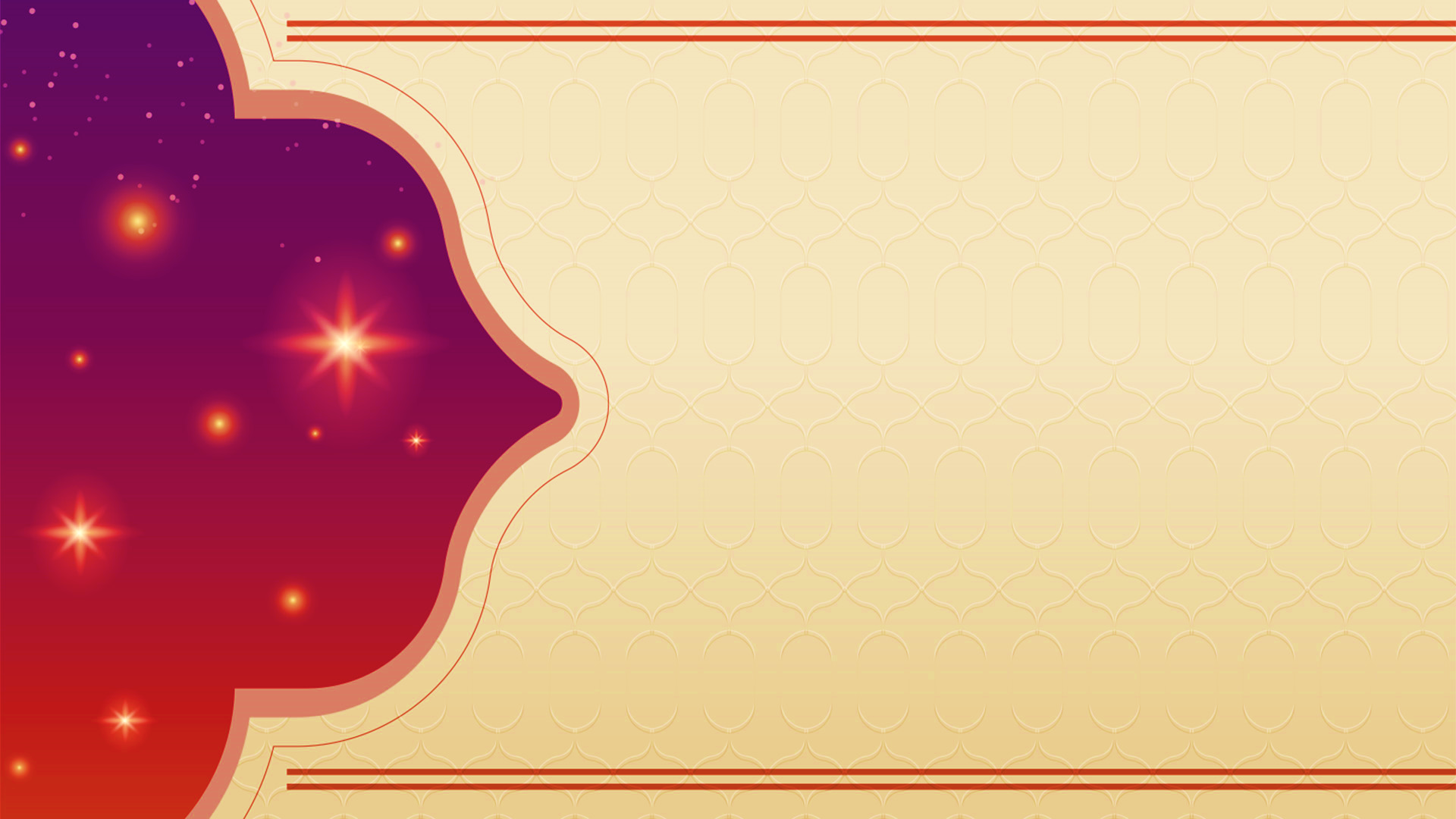 مراحل كتابة السنة و تدوينها
المرحلة الأولى : الكتابة في عهد النبي ﷺ وأصحابه
مرت كتابة الحديث النبوي وتدوينه بعدة مراحل ، يمكن إجمالها فيما يأتي :
وأمر النبي ﷺ بالكتابة لبعض أصحابه رضي الله عنه ، فعن أبي 
هريرة أن النبي ﷺ خطب في عام فتح مكة خطبه ، فقام رجل من 
أهل اليمن يقال له : أبو شاه ، فقال : اكتب لي يا رسول الله ، فقال رسول الله ﷺ : ( اكتبوا لأبي شاه ) ، وكتب النبي ﷺ كتابا في الصدقات ، وكتب إلى ملوك الأرض يدعوهم إلى الإسلام.
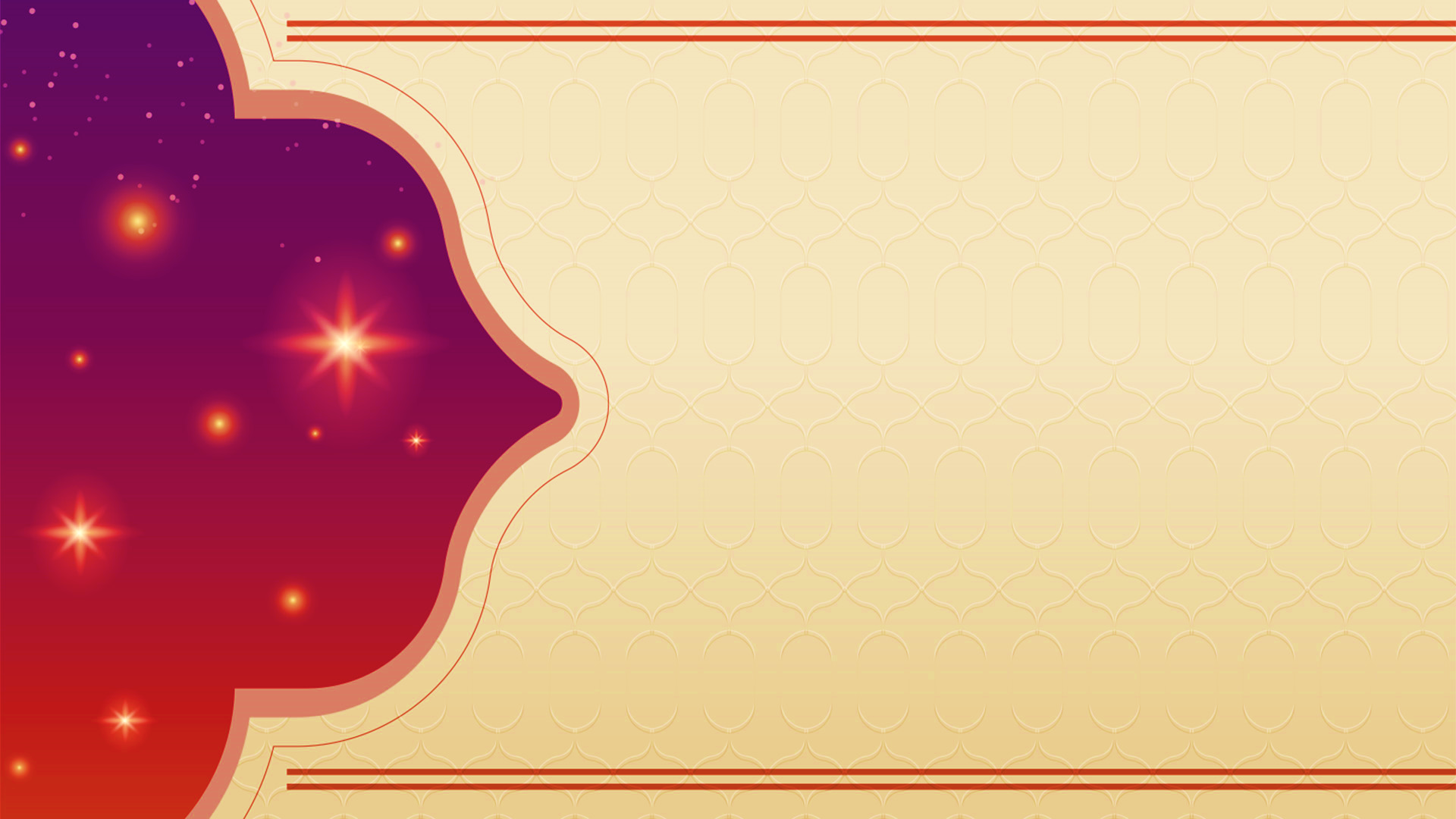 مراحل كتابة السنة و تدوينها
المرحلة الأولى : الكتابة في عهد النبي ﷺ وأصحابه
مرت كتابة الحديث النبوي وتدوينه بعدة مراحل ، يمكن إجمالها فيما يأتي :
وكتب جمع من الصحابة رضي الله عنهم وكانت عندهم صحف ، منهم : علي بن أبي طالب ، وجابر بن سمرة ، وغيرهم رضي الله عنهم ، ومن التابعين : سعيد بن جبير ، ووهب بن منبه وله صحيفة تسمى ( الصحيفة الصحيحة ) ، والحسن البصري ، وعطاء بن أبي رباح ، وغيرهم.
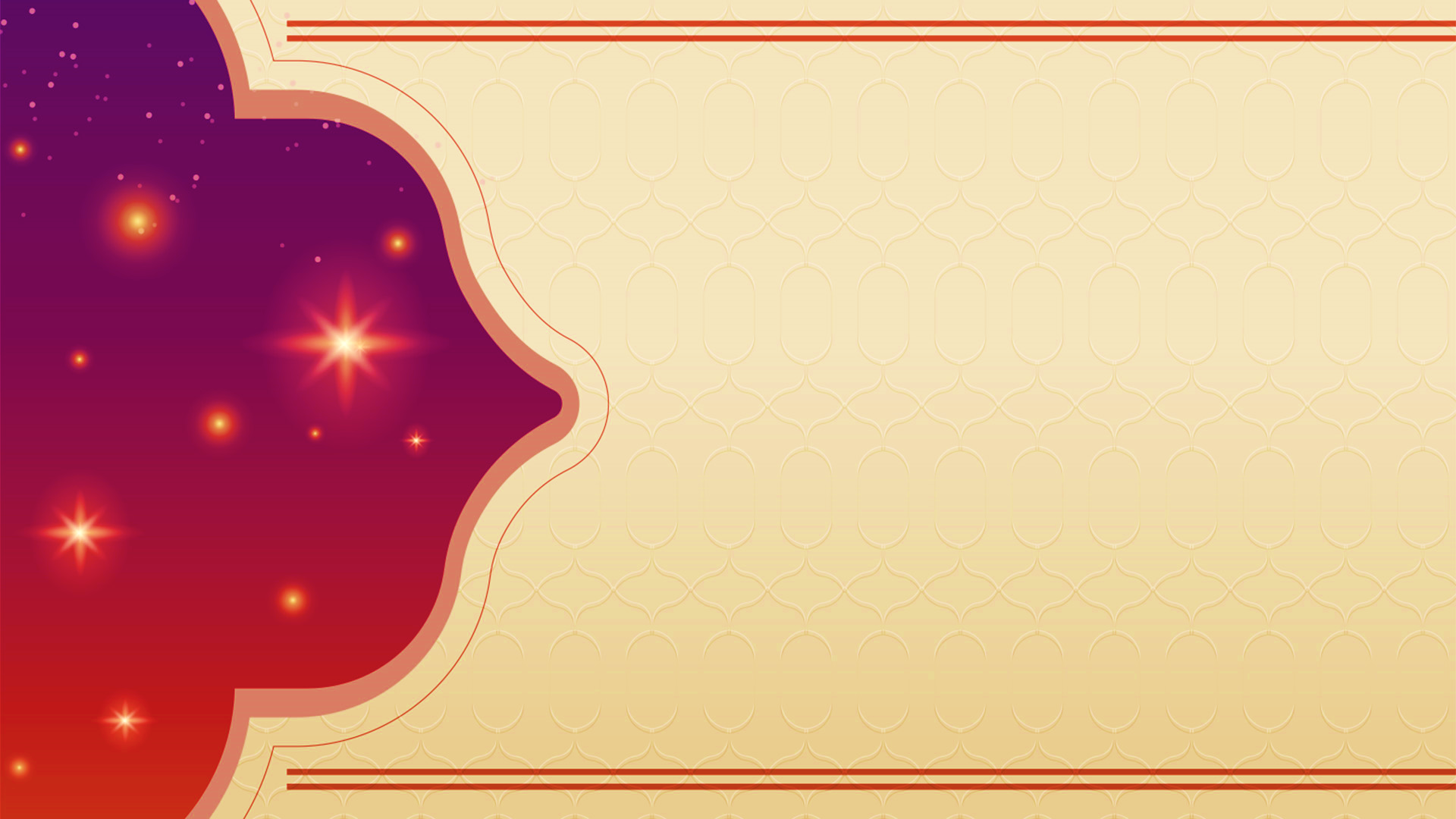 مراحل كتابة السنة و تدوينها
المرحلة الثانية : تدوين الحديث في أواخر عهد التابعين
في القرن الثاني الهجري ، تميزت هذه الكتابة بالتدوين العام للسنة النبوية ؛ 
ولكنه لم يكن له ترتيب محدد ، وكان أول من اهتم بذلك أمير المؤمنين 
عمر بن عبدالعزيز رحمه الله ؛ فأمر الإمام محمد بن شهاب الزهري 
وأبا بكر بن حزم بجمع السنة ، وكتب إلى الآفاق : ( انظروا حديث رسول 
الله ﷺ فاجمعوا واحفظوه ؛ فإني أخاف دروس العلم وذهاب العلماء ) ؛ فكان 
أول من دون الحديث بأمره – تدوينا عاماً – الإمام الزهري رحمه الله ، قال الحافظ ابن حجر : فيستفاد منه ابتداء تدوين الحديث النبوي.
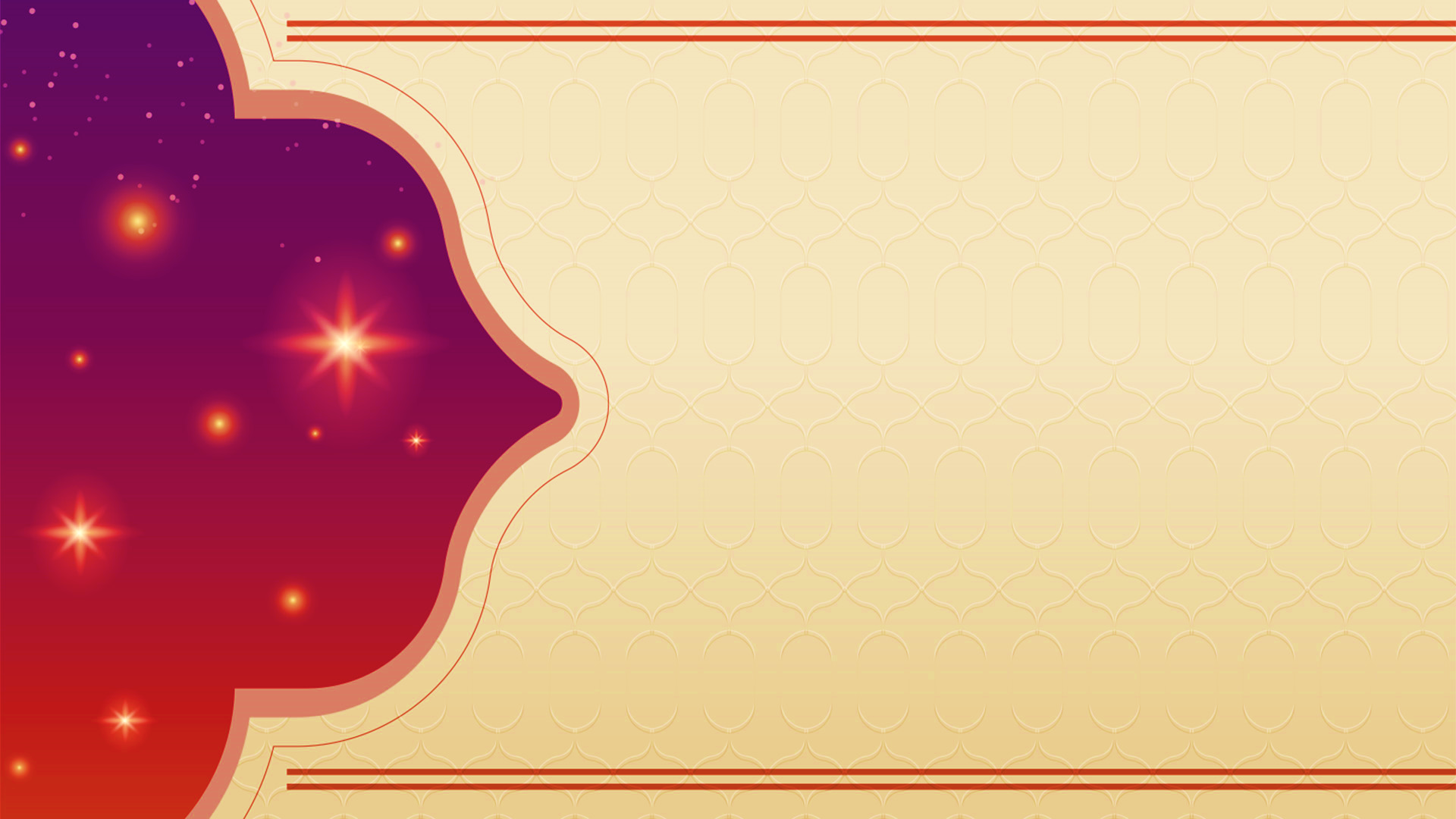 مراحل كتابة السنة و تدوينها
المرحلة الثالثة : تأليف السنة على هيئة كتب مصنفة مرتبة
المرحلة الرابعة : مرحلة إفراد حديث النبي ﷺ بالتصنيف
على الموضوعات كالإيمان والعلم والطهارة والصلاة وغيرها ، وفي هذه المرحلة صنف : موطأ الإمام مالك بن أنس رحمه الله ، وتميزت هذه المرحلة 
بالترتيب ، ومزج اقوال النبي ﷺ بأقوال الصحابة والتابعين وفتاويهم.
وجمعه وترتيبه دون مزجه بغيره من أقوال الصحابة والتابعين – إلا بالقدر اليسير الذي قد يحتاج إليه – وهذه المرحلة بدأت مع بداية القرن الثالث الهجري ن وفيها ظهر التأليف على طريقة المسانيد .
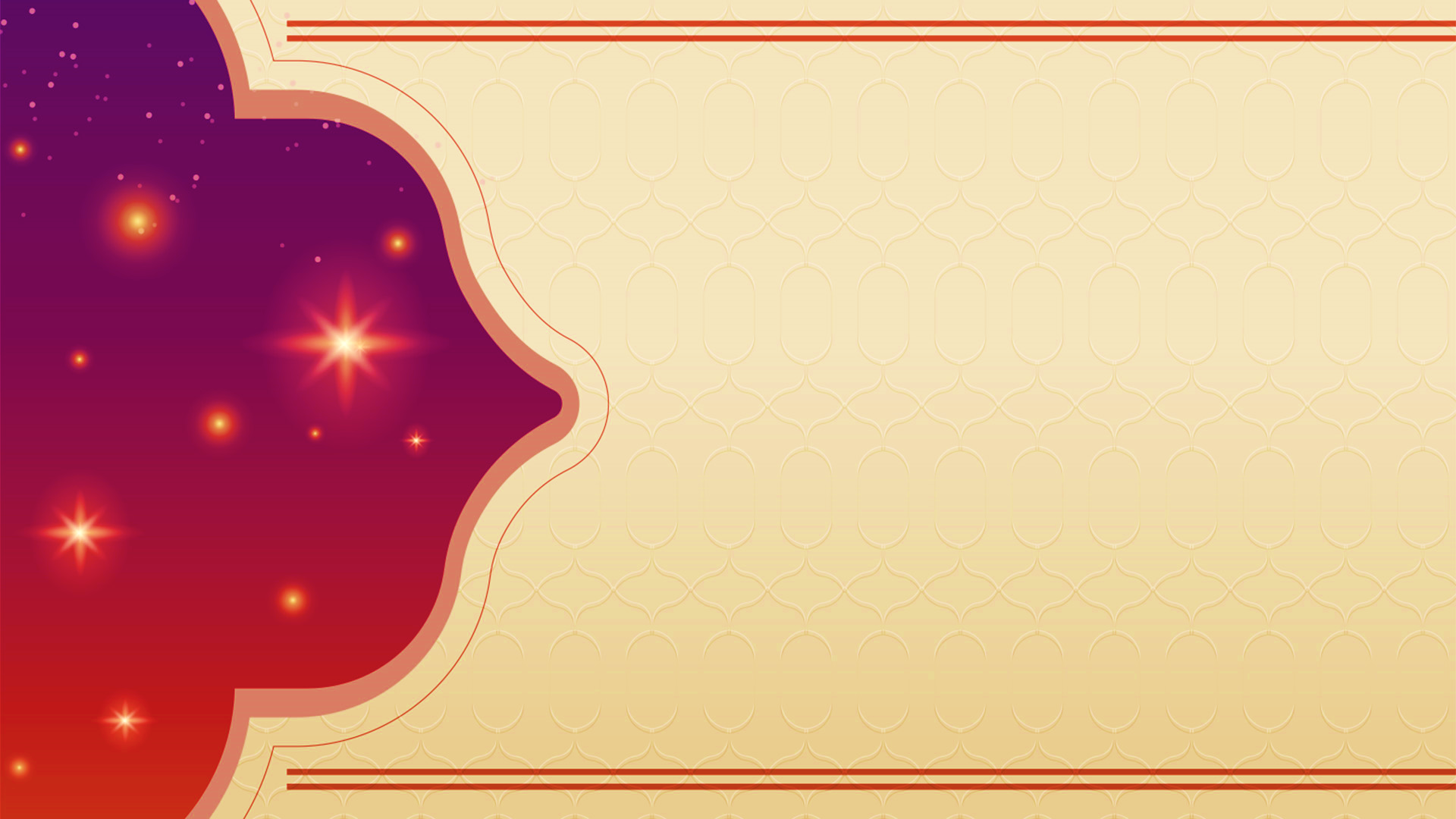 مراحل كتابة السنة و تدوينها
المرحلة الرابعة : مرحلة إفراد حديث النبي ﷺ بالتصنيف
فيذكرون أحاديث أبي بكر ، ثم عمر ، وهكذا إلى مارواه بقية الصحابة رضي 
الله عنهم ، ومن أشهر ما ألف فيها : مسند الإمام أحمد ، ومسند 
الحميدي ، وغيرهما ، ثم بلغ تدوين الحديث غايته في منتصف القرن الثالث الهجري ؛ حيث الف الإمام البخاري صحيح البخاري ، والإمام مسلم صحيح مسلم ، وكتبت السنن : سنن أبي داود ، والترمذي ، والنسائي ، وابن ماجه ، وسنن الدارمي ، وغيرها من كتب الحديث المشهورة.
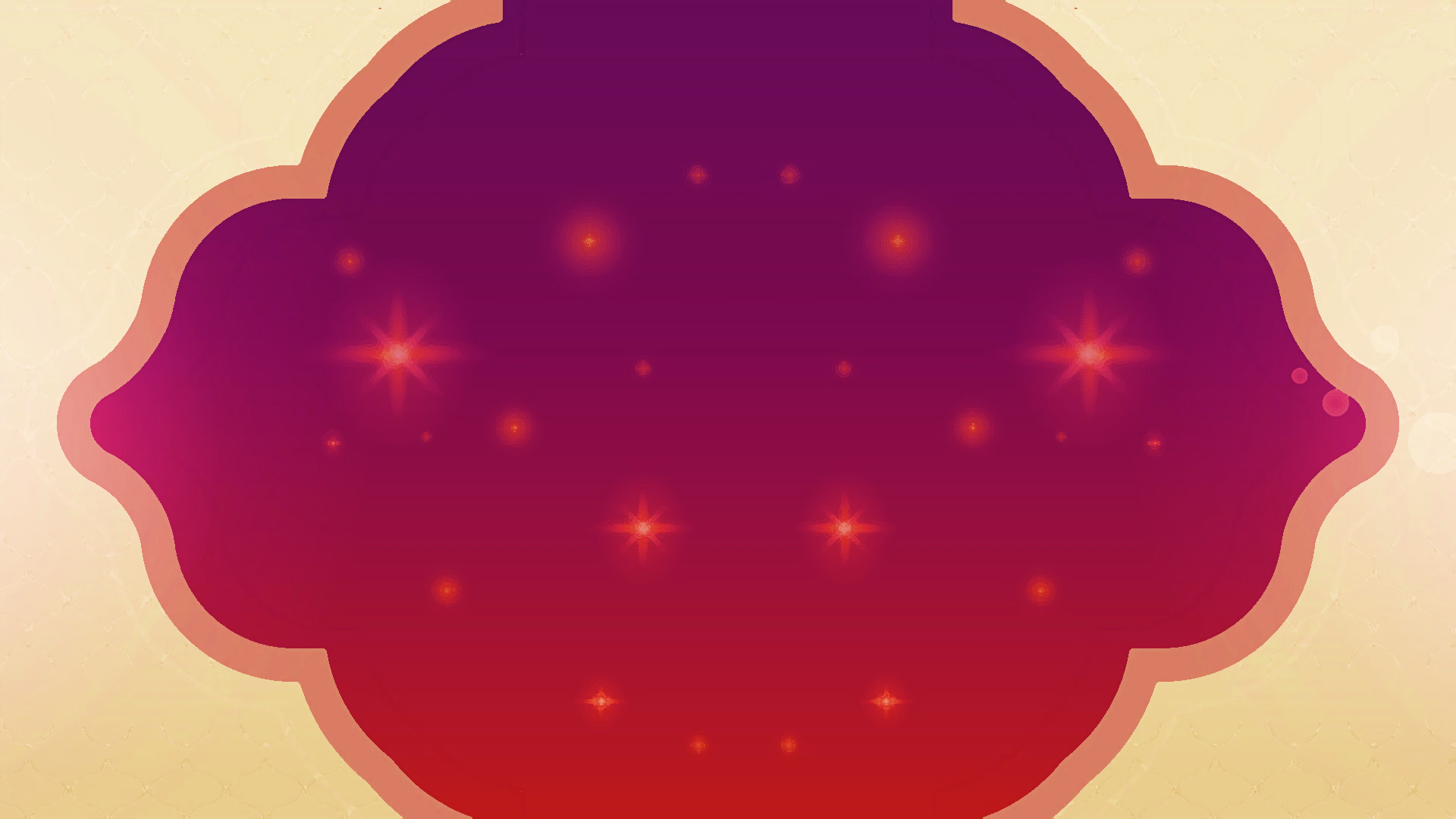 أسئلة
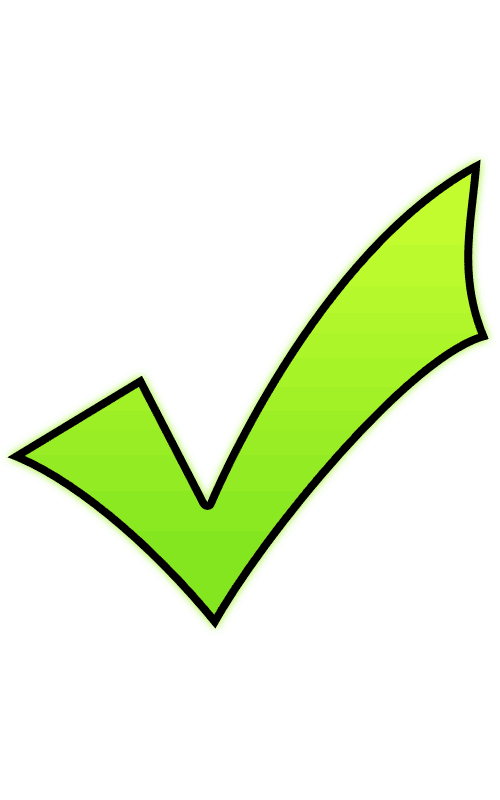 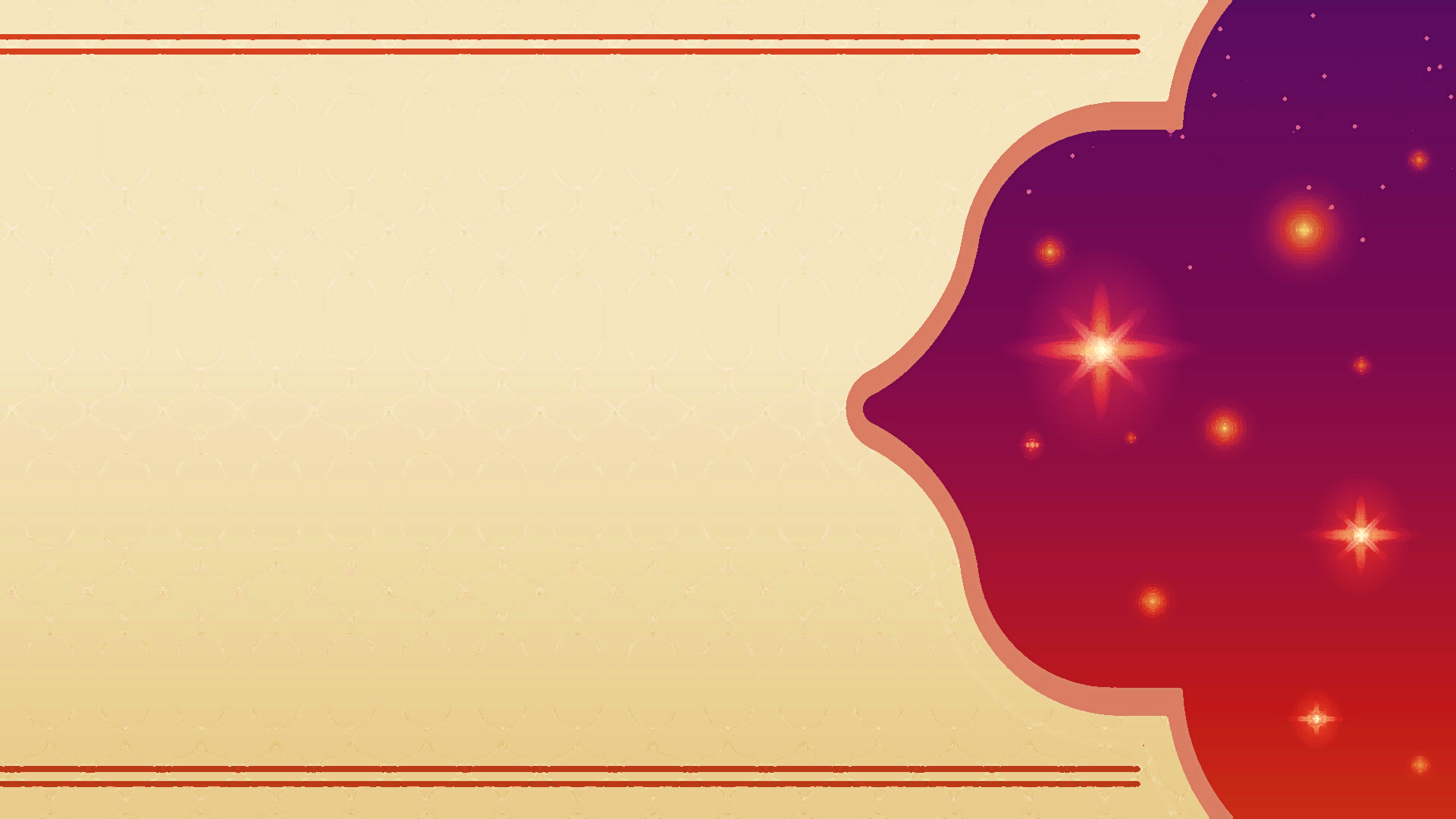 س1/ مراحل كتابة وتدوين السنة عددها...... ؟
ب- أربعة
أ- ثلاثة
ج- خمسة
د- ستة
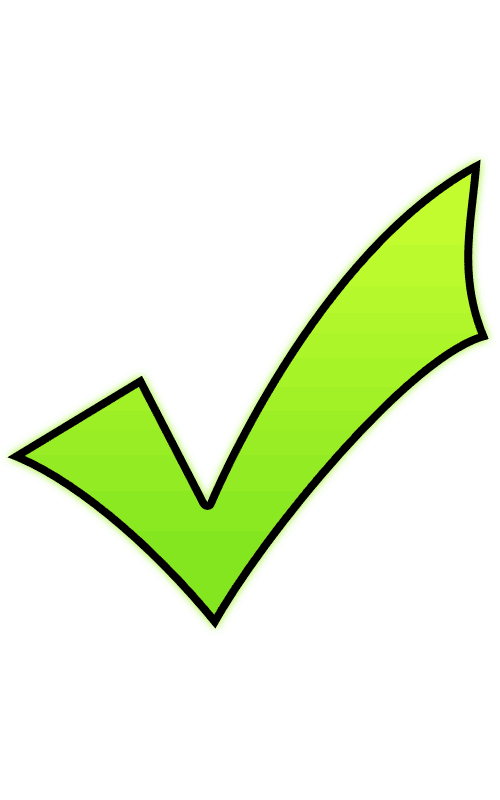 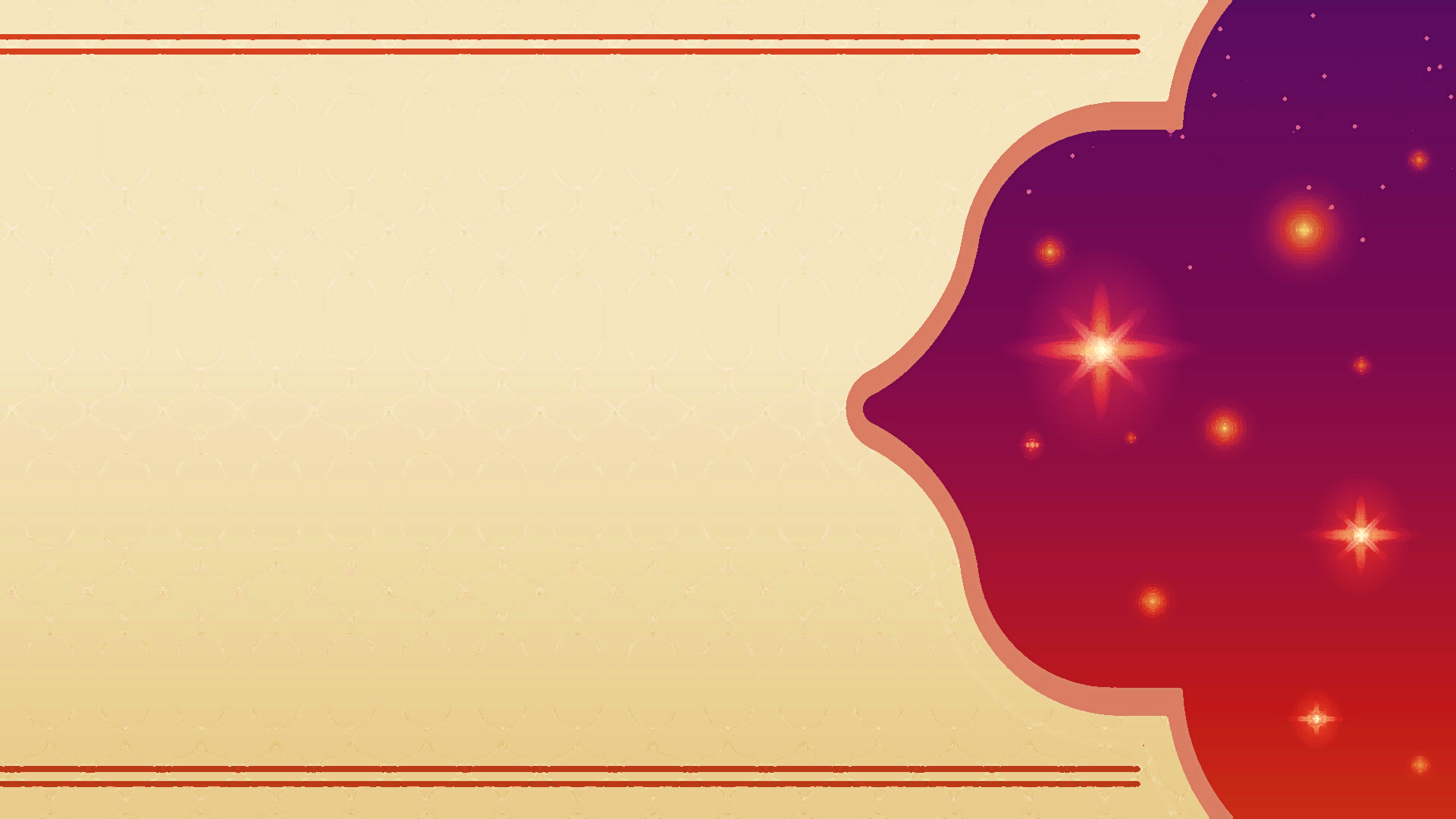 س2/ المرحلة الثانية من مراحل كتابة السنة وتدوينها كانت في القرن الثالث ؟
صح
خطأ
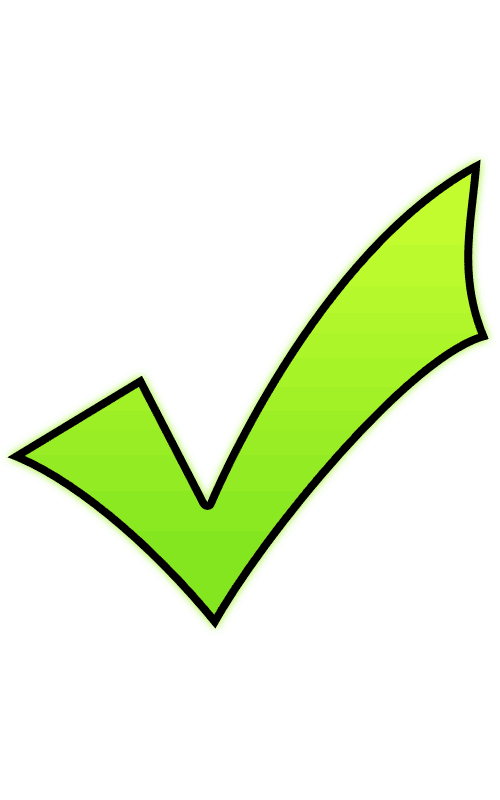 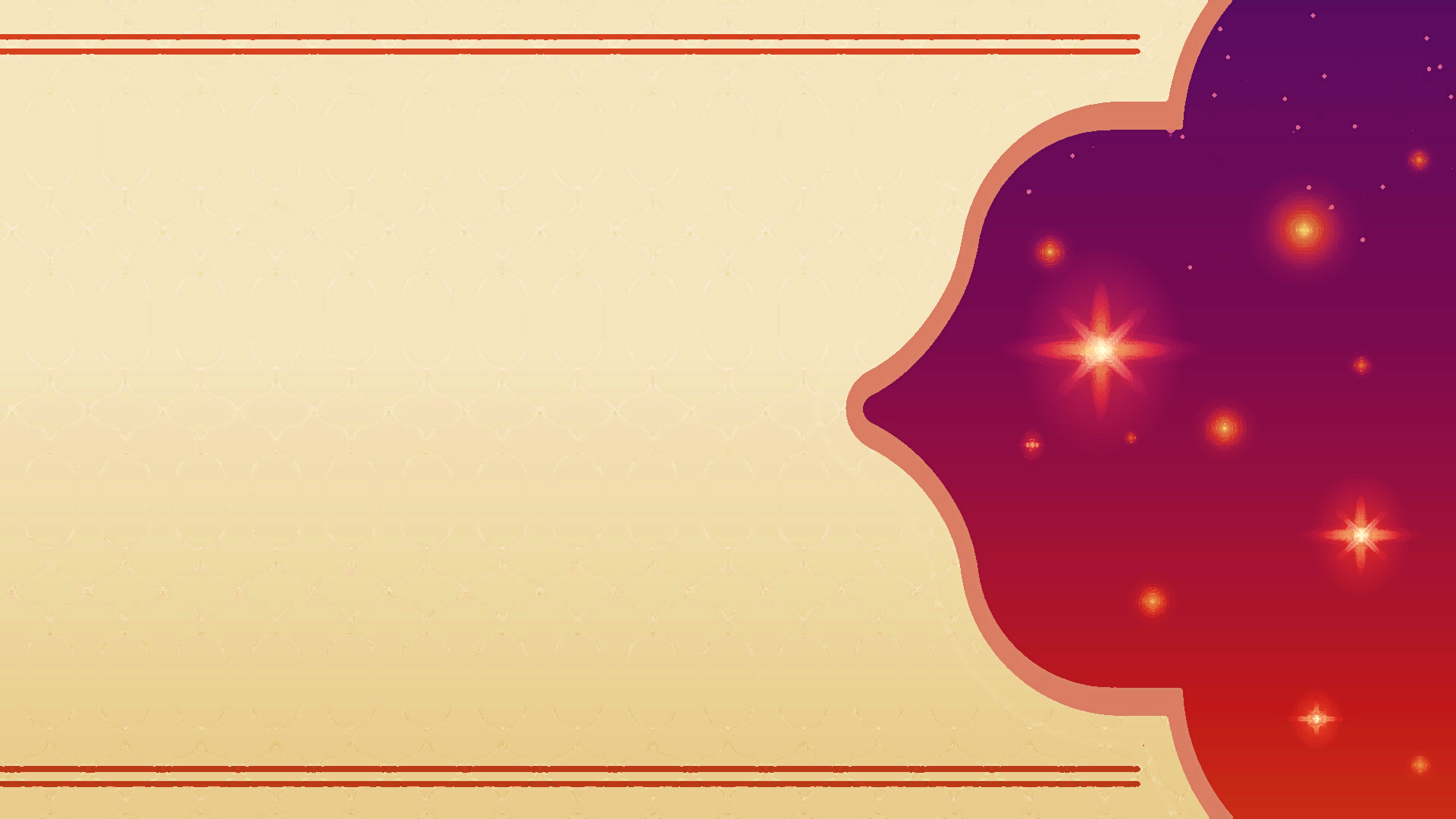 س3/ تميزت هذه المرحلة بالترتيب ومزج أقوال النبي ﷺ بأقوال الصحابة والتابعين ، هذه المرحلة هي ... ؟
ب- المرحلة الثانية
أ- المرحلة الأولى
ج- المرحلة الثالثة
د- المرحلة الرابعة
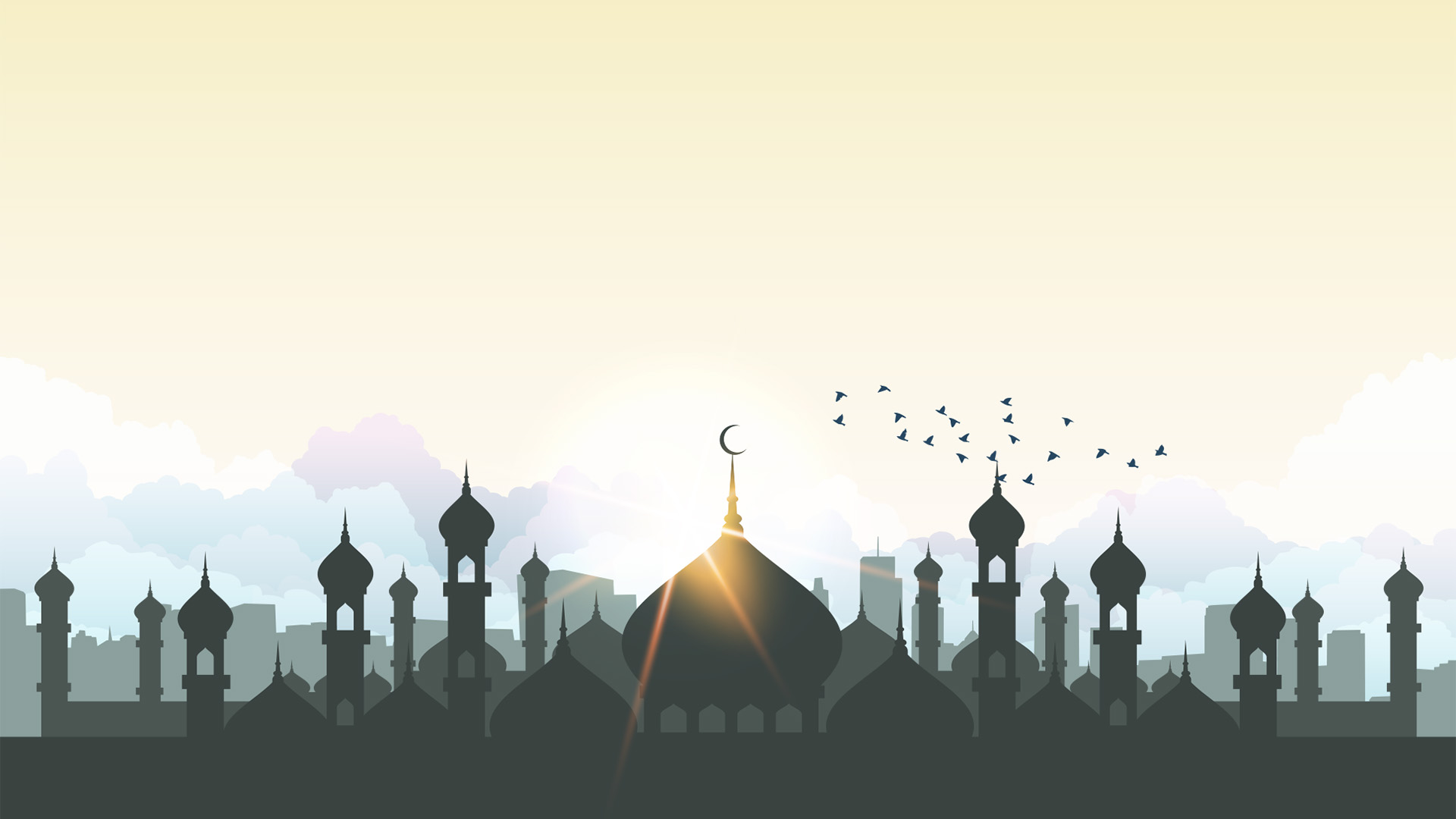 انتهى الدرس
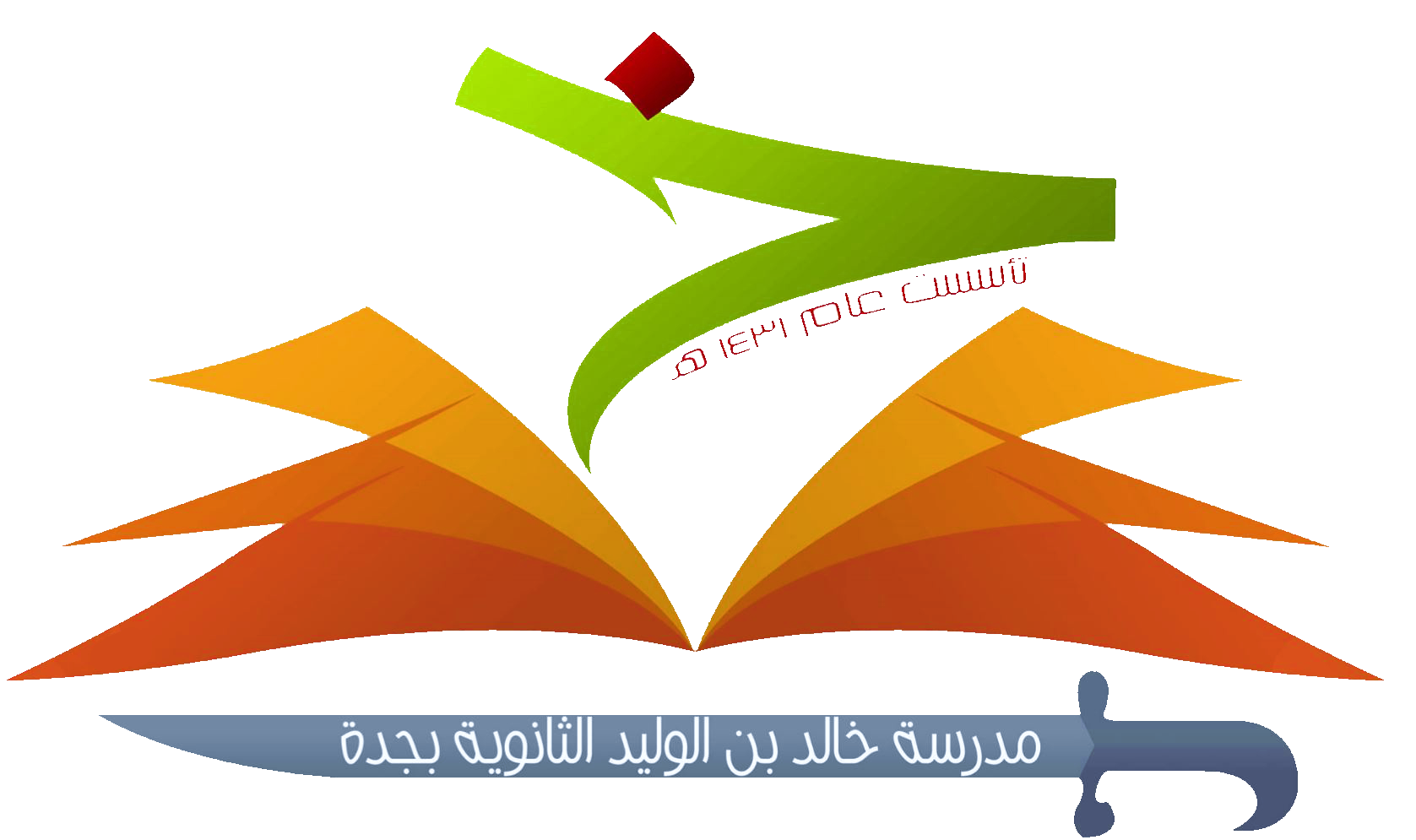 عمل الطالب:
عمل الطالب:
محمد علي باخشوين
مازن إياد أبوزيد
معلم المادة:   أ. أحمد جمعان الغامدي